Preventing and fighting the rise of online Sextortion and Gender Based Digital Violence
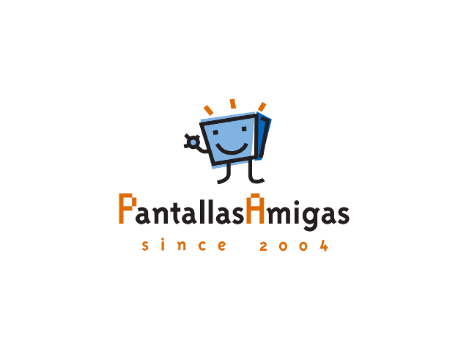 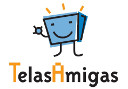 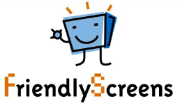 For the Safe and Healthy Use of ITC
For Responsible Digital Citizenship

@PantallasAmigas
www.pantallasamigas.net
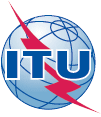 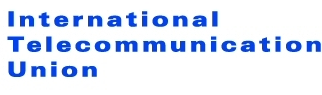 Urko Fernandez
Project Manager

urko.fernandez@pantallasamigas.net
Meeting of the Council Working Group on Child Online Protection
16 February 2016
 ITU Headquarters (Room A), Geneva, Switzerland
[Speaker Notes: Sexist violence does not pursue any violence of a man against a woman, but one that is motivated by an alleged inequality between them.]
FriendlyScreens: a differentiated approach…
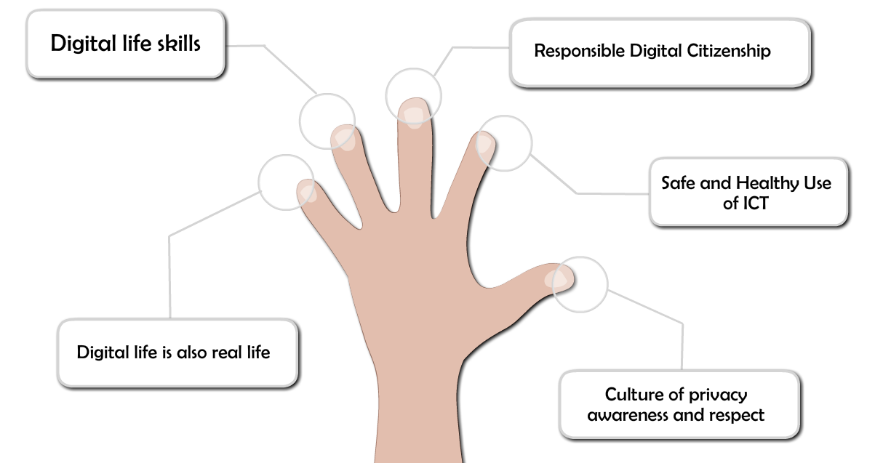 Global scope and interventions
Spain as source and link between Europe and Latin America

Project developed in:
	Bolivia
	Brazil
	Cape Verde
	Colombia
	Paraguay
	
Current projects in:
	Mexico
	Spain

Collaborations with :
	Argentina
	Chile
	Costa Rica
	Peru
	Venezuela
	Colombia
	Lebanon
	Turkey

Presence in several European and North American Forum
Languages:
	Spanish
	English
	Portuguese
	French
	Basque
	Arabic
	Turkish
	Hebrew
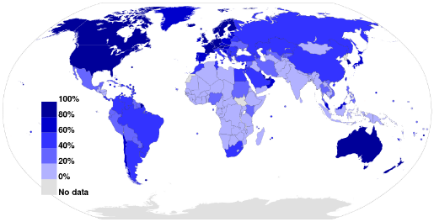 Fighting sextortion and the risks of sexting
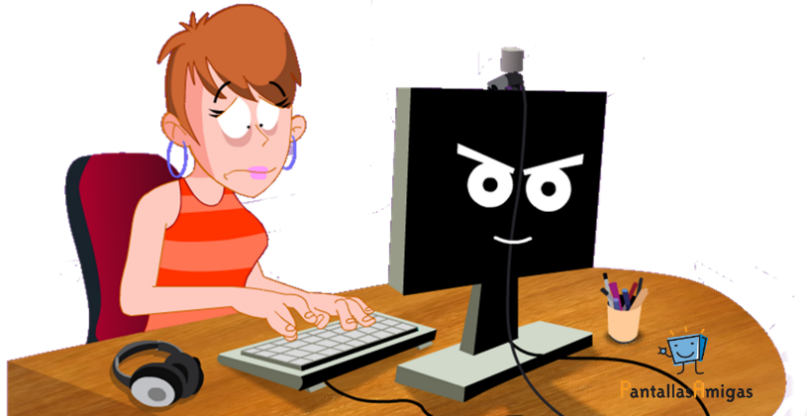 Various tools and resources to fight sextortion online
Awareness campaigns

Animations

Interactive games

Booklets and guides for teachers and educators

Intervention protocols for victims

Blogs, thematic websites and complaint forms
Talking about responsibility and knowing legal implications (2009)
e-Legales, e-Legal guide: Know our rights and responsibilities on the Net
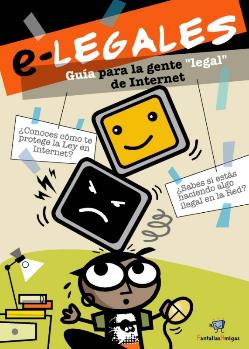 Target: 
Adolescents, parents, and educators

Topic:
Cyberbullying and overall risks

Authors: 
Ofelia Tejerina and Jorge Flores
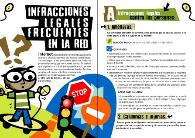 Guide for the prevention of sexting (2011)
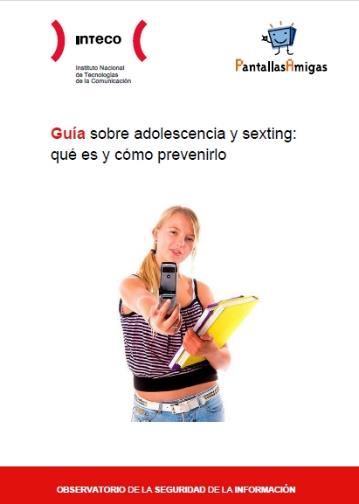 Guide to fight Sexual Violence on the Internet (2012)
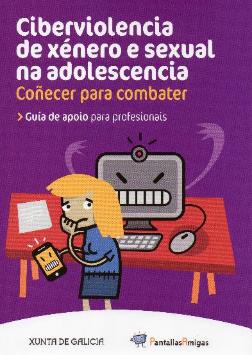 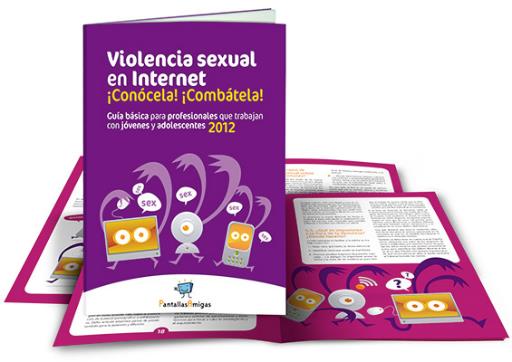 Interactive game: “Amy_16, a story of sextortion” (2012)
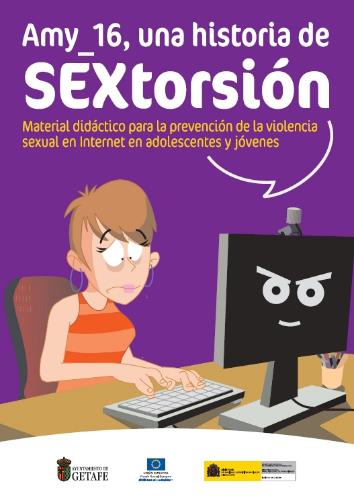 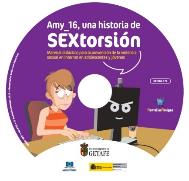 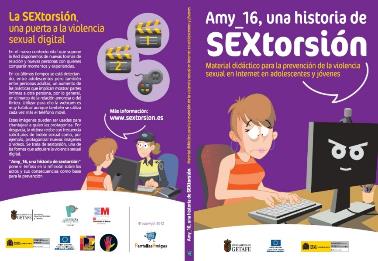 Intervention protocol for a victim of sextortion (2013)
www.decalogovictimasextorsion.com
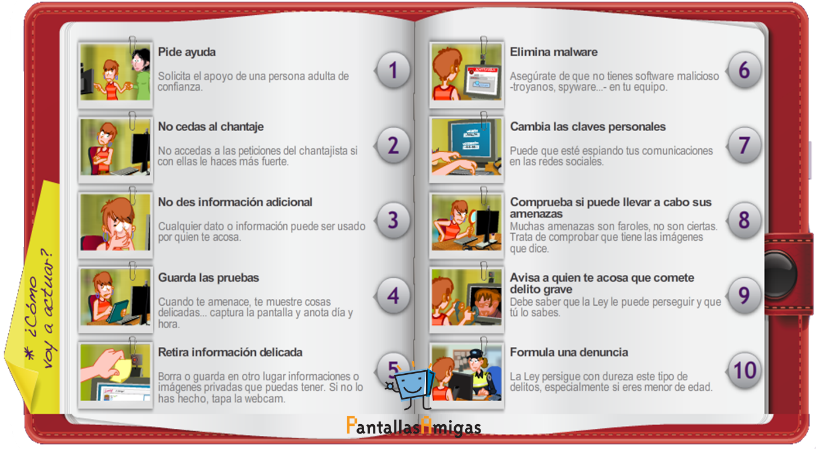 Educational programs and videogames that contain a gender perspective
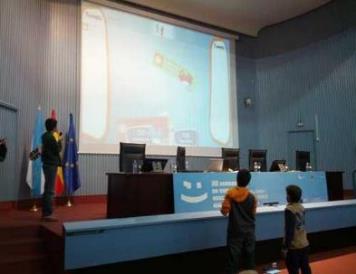 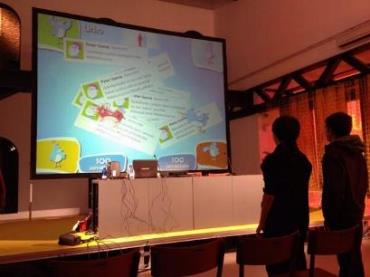 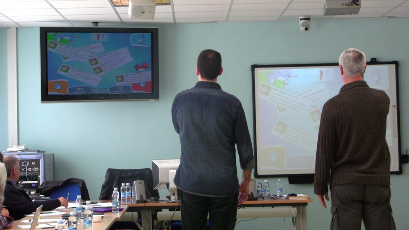 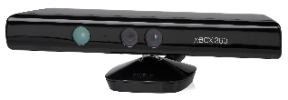 Digitally Connected Symposium Harvard/UNICEF (2014)
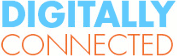 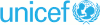 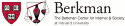 http://www.digitallyconnected.org/
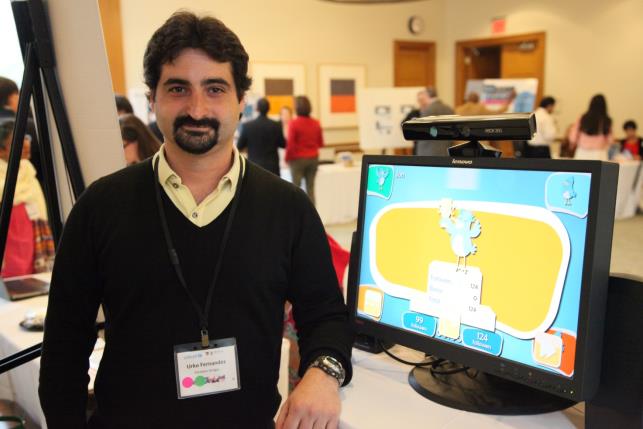 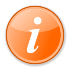 Digitally Connected book – Harvard/UNICEF 
(March 26, 2015)
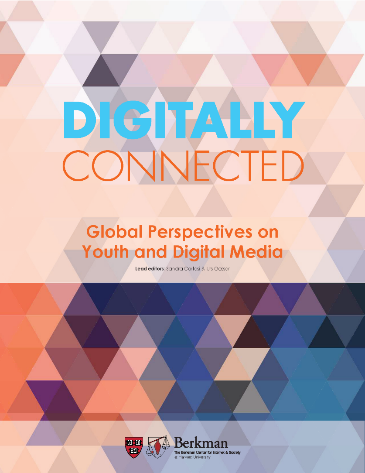 Sexting: Teens, Sex, Smartphones and the Rise of
Sextortion and Gender Based Digital Violence
Animation: sexting awareness campaign (2009)
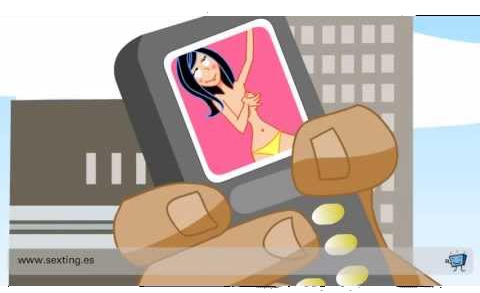 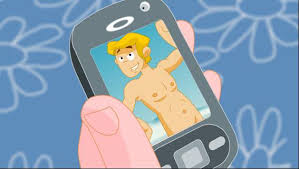 5 million views on YouTube
https://www.youtube.com/playlist?list=PL17350D2F33BC2602
[Speaker Notes: We put the plame in those who betray the trust of their friends, spouses, couples, acquaintainces…]
Animation: Sextortion as a form of sexual violence (2013)
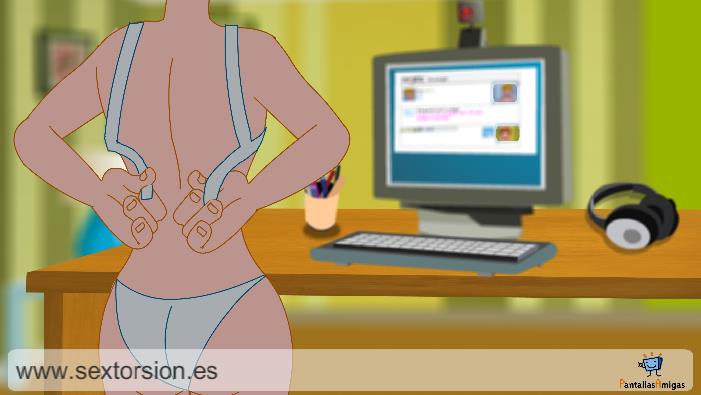 13.5 million views on YouTube
https://www.youtube.com/watch?v=H_v0v70WFaA
Animation: Sextortion, blackmail started after rogue cybersex offer (2015)
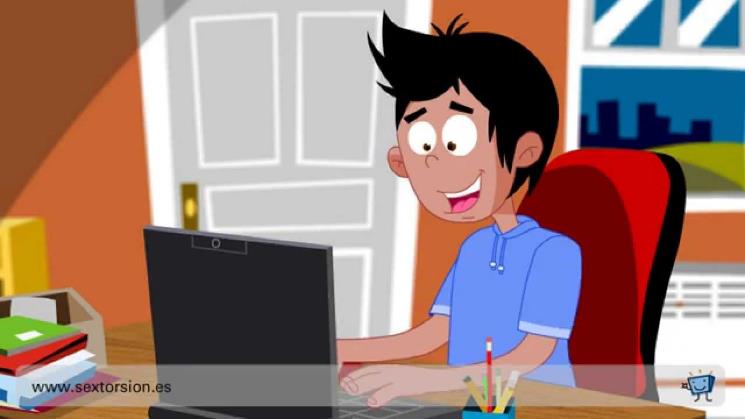 600.000 views on YouTube
https://www.youtube.com/watch?v=kSFjLPYesiU
Your safety depends on your device’s security
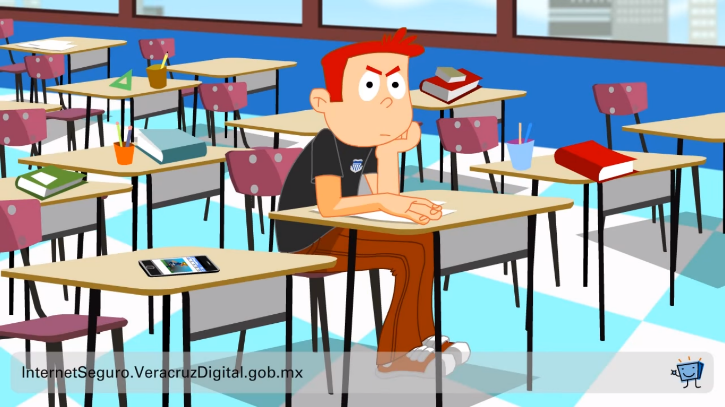 https://www.youtube.com/watch?v=1yzgSbrn3d4
Collaboration with police forces
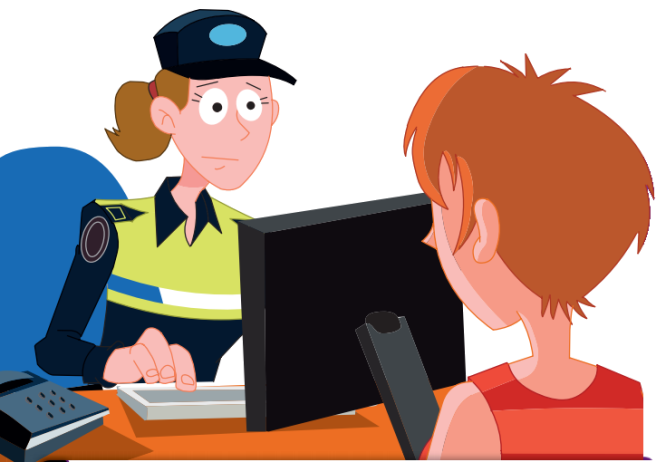 [Speaker Notes: Las amenazas, realizar grabaciones o publicarlas sin consentimiento, usar malware para manipular un equipo ajeno o extraer claves privadas son acciones ilegales. La denuncia debe hacerse si peligra laintimidad, el honor o la integridad física o sicológica.]
European Crime Prevention Award (ECPA) and Best Practice Conference (BPC) (December 15, 2015)
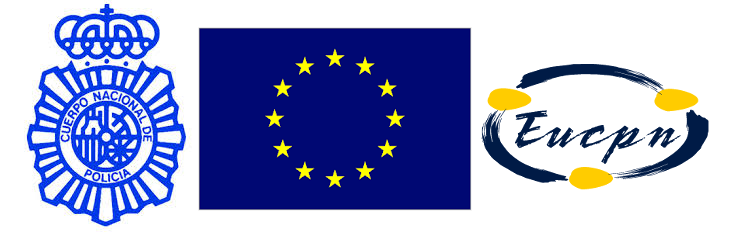 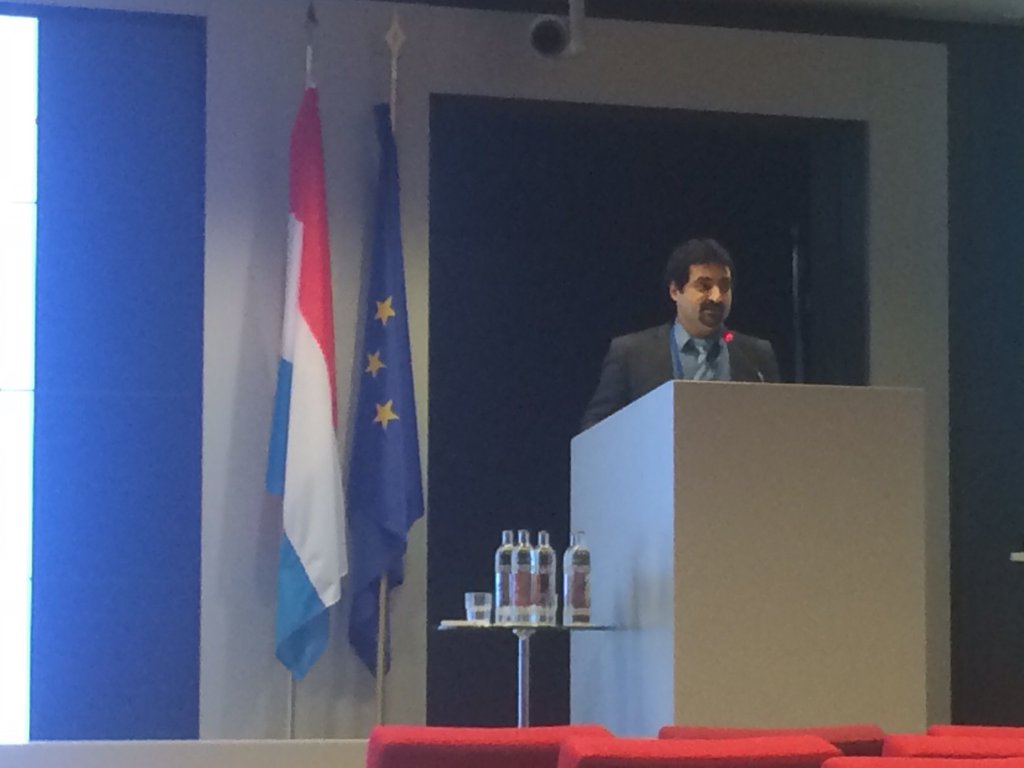 SmartPRIVIAL – app for iOS and Android
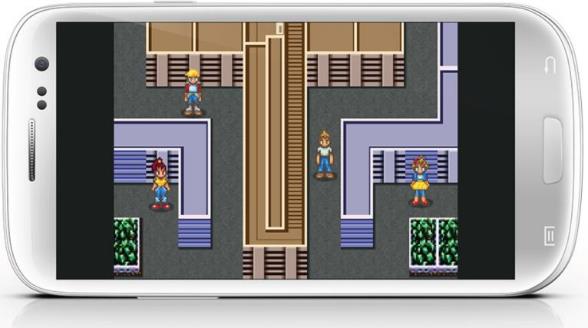 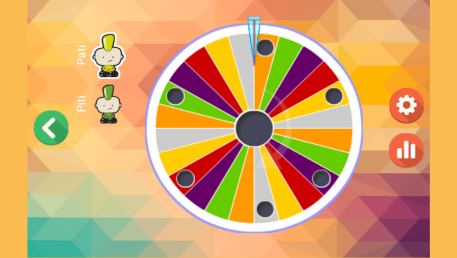 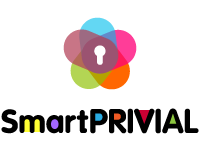 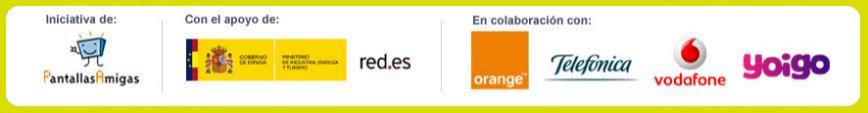 http://www.pantallasamigas.net/SaferIntenetDay-App-Videogame-SmartPrivial
Workshops, courses and talks for parents, teachers and students
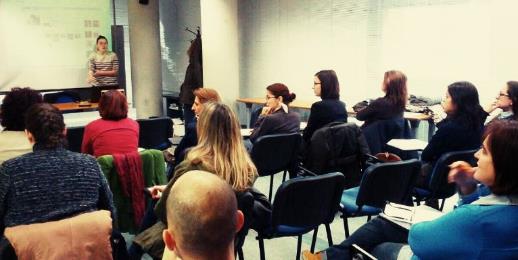 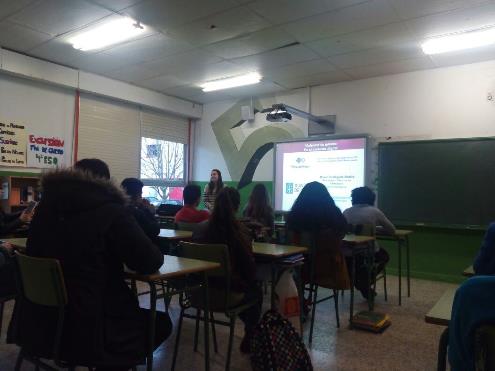 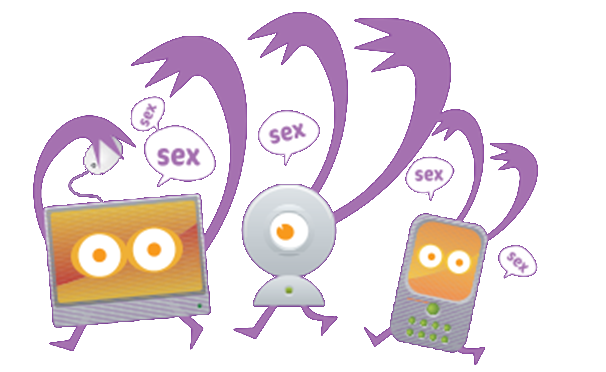 Social Media  (February 2015)
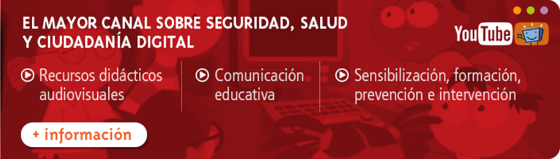 YouTube Channel 
       65.100 subscribers
32.000.000 views
  1.200.000 views/month

Twitter
11.500 followers

Facebook
6.600 likes

Other web sites
+100.000 views/month
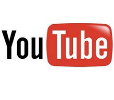 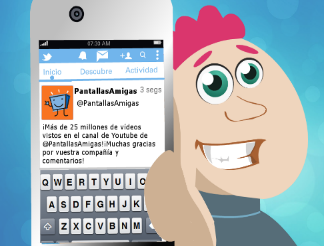 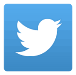 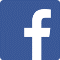 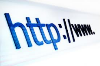 Thank you for your attention
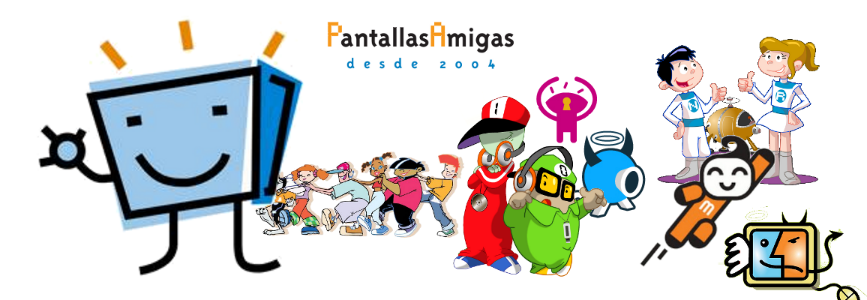 E-mail: urko.fernandez@pantallasamigas.net